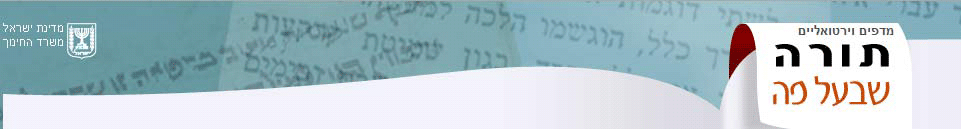 המחלוקת על קביעת החודש
משנה ראש השנה פרק ב משניות ח-ט
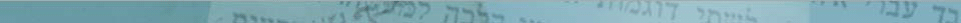 חלקי המשנה
פתיחה
העדים והפסיקה
תשובת ר' עקיבא
תשובת ר' דוסא בן הרכינס
סיום
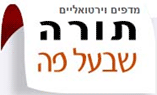 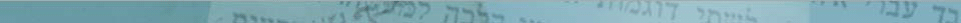 חלק א - פתיחה
דמות צורות לבנות היו לו לרבן גמליאל בטבלא ובכותל בעלייתו 
שבהן מראה את ההדיוטות.
ואומר: 'הכזה ראית? או כזה?'.

מעשה שבאו שנים ואמרו: 'ראינוהו שחרית במזרח וערבית במערב'.
אמר רבי יוחנן בן נורי: 'עדי שקר הם'. 
כשבאו ליבנה קיבלן רבן גמליאל.
תיאור המצב בבית הנשיא – יש דרכים לבחון את העדויות. 
אבל מובאת דוגמא אחת לכך שרבן גמליאל אינו מתחשב בריאליה.
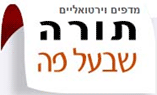 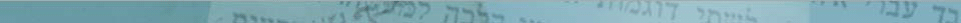 חלק ב – העדים והפסיקה
ועוד באו שנים ואמרו: 'ראינוהו בזמנו ובליל עבורו לא נראה'.
וקבלן רבן גמליאל. 
אמר רבי דוסא בן הרכינס: 'עדי שקר הן, 
היאך מעידים על האשה שילדה ולמחר כריסה בין שיניה'. 
אמר לו ר' יהושע: 'רואה אני את דבריך'. 

שלח לו רבן גמליאל גוזרני עליך שתבא אצלי במקלך ובמעותיך 
ביום הכפורים שחל להיות בחשבונך.
עוד עדות שיש עליה מחלוקת ור' יהושע אינו מצדד בדעת רבן גמליאל.
רבן גמליאל מחייב את ר' יהושע לקבל את דעתו בכך שיחלל את יום הכיפורים.
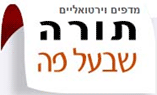 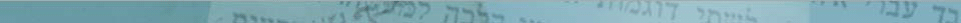 חלק ג – תשובת ר' עקיבא
הלך ומצאו רבי עקיבא מיצר.
 
אמר לו: יש לי ללמוד שכל מה שעשה רבן גמליאל עשוי. 
שנאמר "אלה מועדי ה' מקראי קודש אשר תקראו אתם" (ויקרא כג ד)
בין בזמנן בין שלא בזמנן אין לי מועדות אלא אלו.
ר' יהושע אינו יודע מה לעשות (מיצר).
תלמידו ר' עקיבא מנסה להוכיח מדרשה שעליו לקבל את מעשהו של רבן גמליאל.
הלימוד מתבסס על כך שקביעת המועד אינה בהכרח קשורה לזמן הראלי.
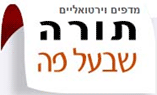 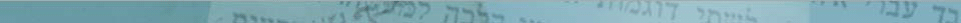 חלק ד – תשובת ר' דוסא בן הרכינס
בא לו אצל רבי דוסא בן הרכינס,
 
אמר לו: אם באין אנו לדון אחר בית דינו של רבן גמליאל 
צריכין אנו לדון אחר כל בית דין ובית דין שעמד מימות משה ועד עכשיו
שנאמר "ויעל משה ואהרן נדב ואביהוא ושבעים מזקני ישראל" (שמות כד ט) 
ולמה לא נתפרשו שמותן של זקנים? 
אלא ללמד שכל שלשה ושלשה שעמדו בית דין על ישראל 
הרי הוא כבית דינו של משה.
ר' יהושע בא לפני רבו – ר' דוסא בן הרכינס, שפסק כנגד רבן גמליאל.
ר' דוסא מנמק לו שעליו ללכת כבית הדין של רבן גמליאל, משום שהוא כמו בית דינו של משה.
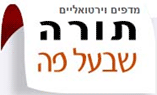 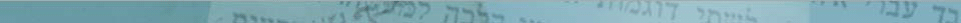 חלק ה - סיום
נטל מקלו ומעותיו בידו והלך ליבנה אצל רבן גמליאל 
ביום שחל יום הכפורים להיות בחשבונו.

עמד רבן גמליאל ונשקו על ראשו. 
אמר לו: בוא בשלום רבי ותלמידי, 
רבי - בחכמה 
ותלמידי שקבלת דברי.
ר' יהושע מקיים את גזרתו של רבן גמליאל
רבן גמליאל מקבלו ונותן לו את הכבוד מחד רבו מאידך תלמידו
חלוקת תפקידים – בבית המדרש ומולו בבית הדין.
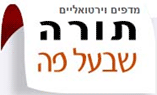 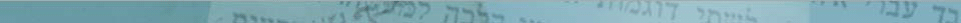 נקודות לדיון
מה מוקד המשנה? המחלוקת והכרעתה או הריאליה מול תפיסת האדם.
מה טיב היחסים בין החכמים? יחסים היררכיים ויחסים לימודיים. שימו לב, יש בסיפור 4 חכמים שונים.
הניגוד בין יום הכיפורים וקדושתו ובין קביעת זמן המולד.
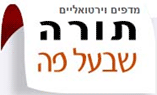